التسويق في المؤسسات غير الربحية
Non-profit Organizations

من إعداد: د.بن عيدة إيمان
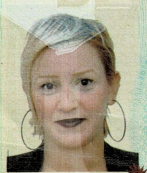 المحاضرة الحادية عشر: تسويق القضايا
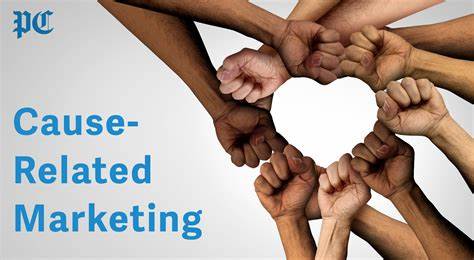 تعريف التسويق المرتبط بالقضايا
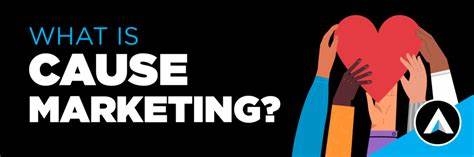 Varadarajan and Menon:
و عملية الصياغة و تنفيذ أنشطة تسويقية تتميز بعرض من العلامة التجارية للمساهمة بمبلغ محدد في قضية محددة عندما يشارك العملاء في التبادلات المدرة للإيرادات التي تلبي الأهداف التنظيمية والفردية.
التسويق المتعلق بالقضايا هو نشاط ترويجي لمنظمة يتم فيها اعتماد قضية مجتمعية أو خيرية ، عادة جنبا إلى جنب مع المنتجات والخدمات كحزمة، التسويق المرتبط بالقضية هو وسيلة للتواصل من وسائل المسؤولية الاجتماعية للعلامات التجارية التي توضح للجمهور كيف المسؤولية الاجتماعية للعلامات التجارية التي تسعى لتحقيق فوائد للمجتمع.
غالبا ما يتم تنظيم التسويق المرتبط بالقضايا في شكل حملة ترويجية وبالتعاون مع مؤسسة خيرية أو منظمة غير ربحية التي تسعى إلى سبب مجتمعي محدد. يعرف مجتمع الأعمال بانتظام الأسباب المتعلقة بالقضايا التسويق على وجه التحديد كتعاون بين مؤسسة تجارية ومؤسسة خيرية للمنفعة المتبادلة.
تعريف التسويق المرتبط بالقضايا
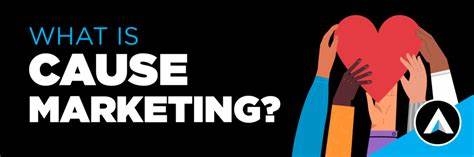 التسويق بالقضايا هو أحد أنواع التسويق الاجتماعي، يعنى به دعم علامة تجارية قضية خيرية أو قضية اجتماعية لتعود عليها بفوائد تسويقية، قد يمارس التسويق بالقضايا من قبل المؤسسات غير الربحية أو من خلال مشاركة بين العلامات التجارية الربحية والمؤسسات غير هادفة للربح.
أهمية التسويق المرتبط بالقضايا
خصائص التسويق المرتبط بالقضايا
المزيج التسويقي للتسويق المرتبط بالقضايا
السعر
يمكن تحديد أسعار المنتجات بحيث تساهم في دعم القضية، مثل إضافة نسبة رمزية للتبرع.
يجب تحقيق توازن بين السعر والقيمة المقدمة لضمان رضا العملاء.
قد يكون العملاء على استعداد لدفع سعر أعلى إذا كانوا يعلمون أن أموالهم تستخدم لدعم قضية مجتمعية ذات تأثير إيجابي.
المنتج
يتم تصميم المنتج أو الخدمة بحيث يتماشى مع القضية المدعومة.
يجب أن يكون المنتج له علاقة واضحة بالقضية لتعزيز المصداقية.
التوزيع
اختيار القنوات التي تتماشى مع الجمهور المستهدف والقضية المدعومة.
يمكن توزيع المنتجات في الأماكن المرتبطة بالقضية (المؤسسات غير الربحية) أي توزيع مباشر.
التوسع الرقمي: الاستفادة من القنوات الإلكترونية لدعم القضايا على نطاق واسع.
الترويج
التركيز على الترويج للقضية بالإضافة إلى المنتج، مع تسليط الضوء على التأثير الإيجابي الذي يحدثه العملاء عند الشراء.
استخدام الحملات الإعلامية، وسائل التواصل الاجتماعي، والشراكات مع المنظمات غير الربحية (العلاقات العامة).
سرد القصص الواقعية والمؤثرة التي تتعلق بالقضية لجذب الإنتباه.
الأفراد
إشراك الموظفين في دعم القضية لتعزيز التفاعل والولاء.
تدريب الموظفين على فهم القضية وكيفية تمثيل العلامة التجارية والمساهمة في نجاح المبادرة.
الدليل المادي
توفير أدلة ملموسة على التأثير الإيجابي مثل تقارير النجاح، شهادات من المستفيدين، أو نتائج المبادرات.
العلامة التجارية نفسها قد تصبح رمزا للقضية، ما يعزز صورتها في السوق.
العمليات
التأكد من أن عمليات التبرع أو دعم القضية شفافة وسهلة.
تقديم تقارير دورية للعملاء تظهر كيف تستخدم مساهماتهم لإحداث فرق حقيقي.
الشراكات
التعاون مع المنظمات غير الربحية أو مؤسسات ذات صلة بالقضية لتحقيق نتائج ملموسة.
الشراكات تعزز المصداقية وتضمن إيصال الدعم إلى الجهات المستفيدة بفعالية.
دراسة حالة حول تسويق المرتبط بالقضايا